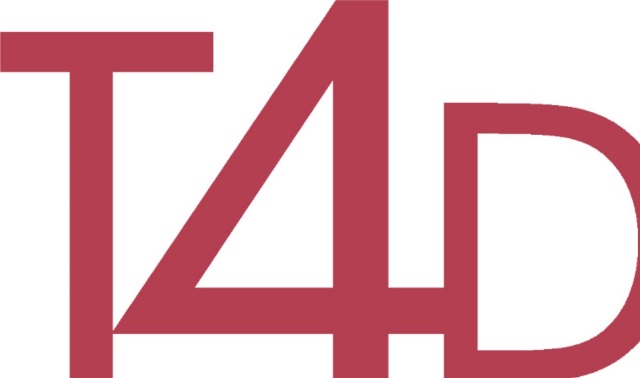 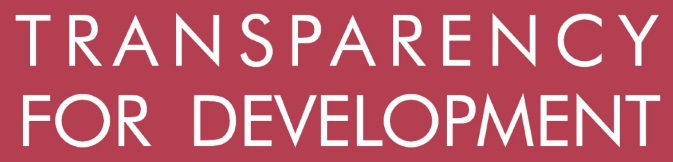 When, where, and how does transparency and accountability improve health? Evidence from a mixed-methods multi-country impact evaluation
Evaluation 2018: Speaking Truth to Power
November 2, 2018
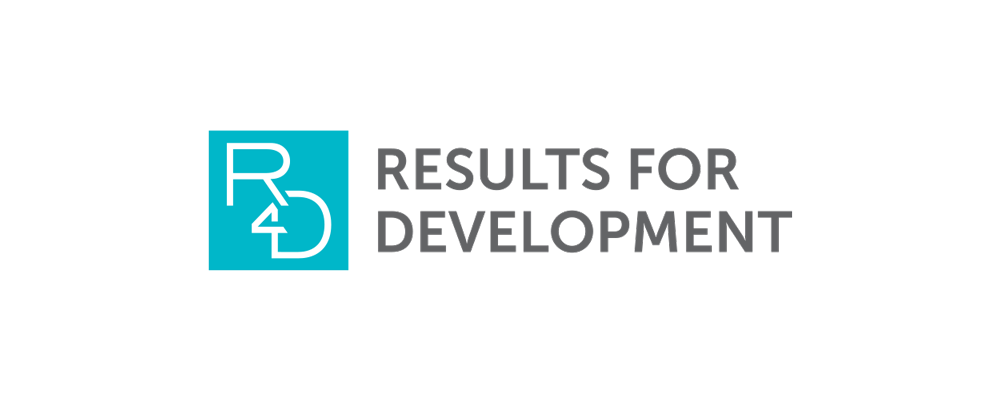 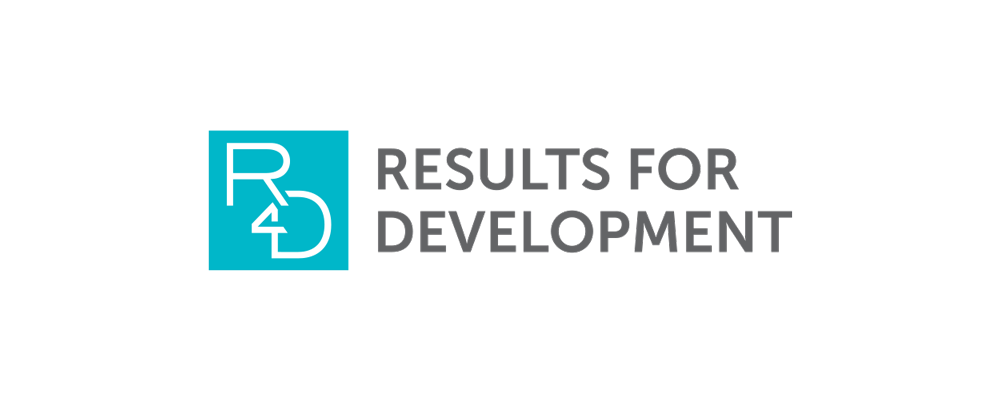 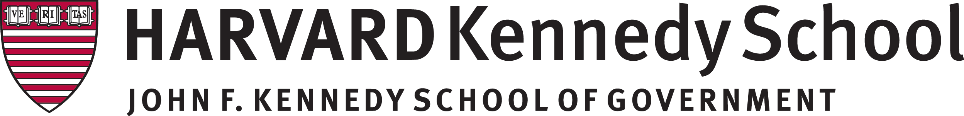 [Speaker Notes: JA intro (very brief: 1-2 minutes).  Intro sentence about how this is a large project encompassing 5 countries and 2 phases.
CT overview section (less than 10 minutes)
JC section (15 minutes)
SK section (5-10 minutes)]
Overview
Background: What we set out to do and how we did it
Theory: How we thought the program should work 
Results: Did any part of the program work as we thought it should and what did not work? 
Implications: Understand why we saw what we saw
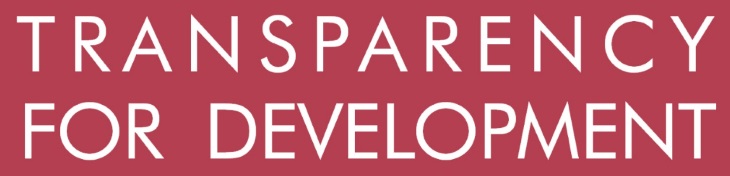 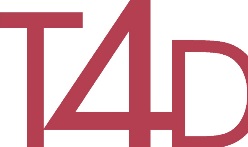 2
[Speaker Notes: CT]
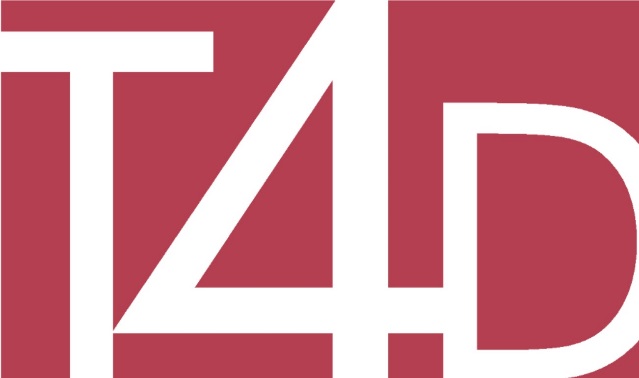 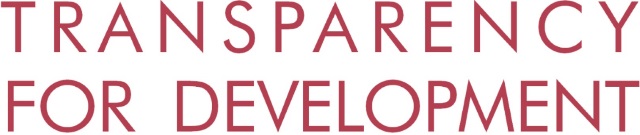 What we set out to do and how we did it
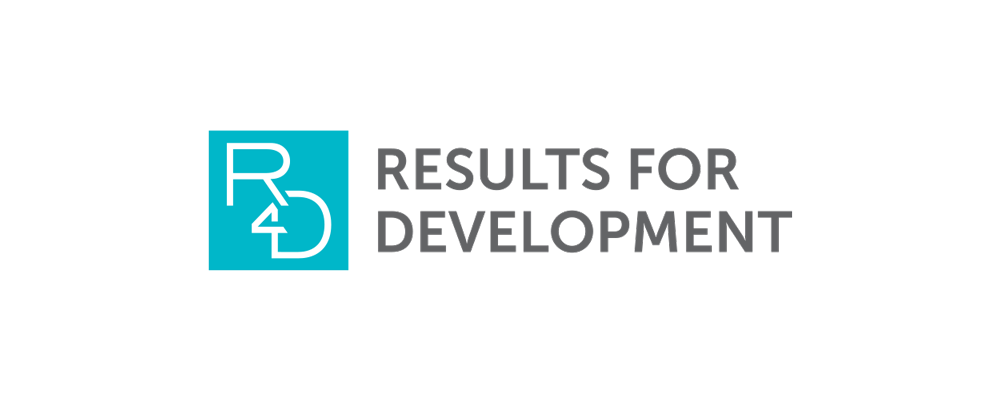 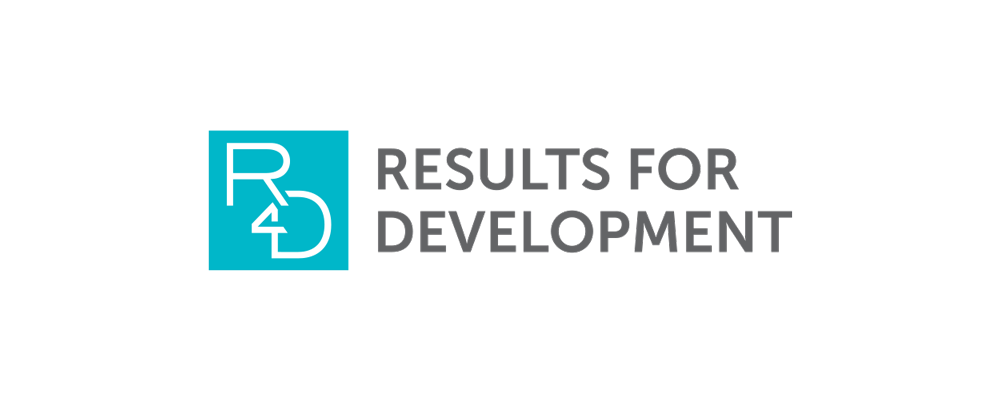 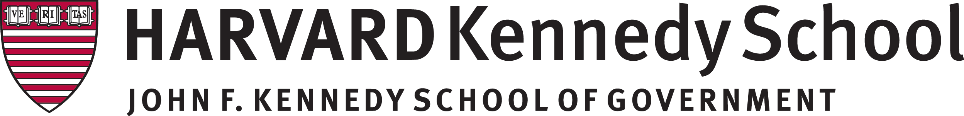 [Speaker Notes: CT]
What we set out to do – Goals and Context
Transparency / Information
Participation
Account-ability
Health Impact
Focus: Not just whether transparency and accountability can lead to health outcomes, but in what contexts and in what ways
Ultimate program objective: to uncover evidence that transparency, accountability, and health practitioners and supporters could use to improve the impact of their work around the globe
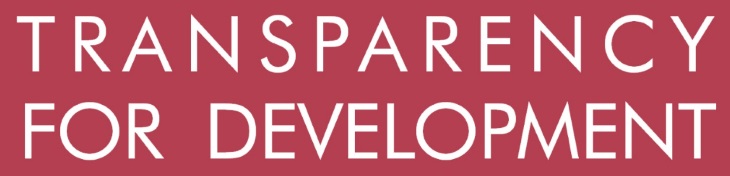 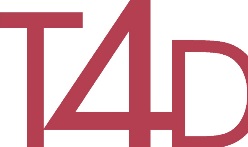 [Speaker Notes: CT]
What we set out to do - Intervention
Scorecard Meeting
Social Action Meeting
Open Meeting
30-day Follow-up Meeting
60-day Follow- up Meeting
90-day Follow -up Meeting
Information (uptake of health levers)
Discuss barriers
Social action stories
Design social action plans
Community-led Social Action
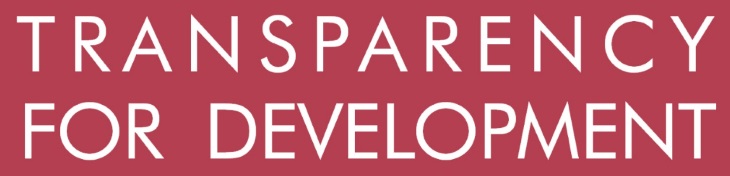 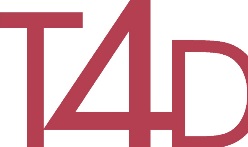 [Speaker Notes: CT]
What we set out to do - Intervention
Scorecard Meeting
Social Action Meeting
Open Meeting
30-day Follow-up Meeting
60-day Follow- up Meeting
90-day Follow -up Meeting
Examples of social actions aimed at increasing delivery at health facility:
Visit pregnant women in the village to talk to them about the importance of giving birth at health facility
Meet with head of village’s health facility to discuss the availability of medicine, supplies, and the high cost of delivery
List the villagers whose car can be used to transport patients to health facilities (both for treatment of illness/injury and for delivery)
Repair roads in the village to allow easier access to health facility
Community-led Social Action
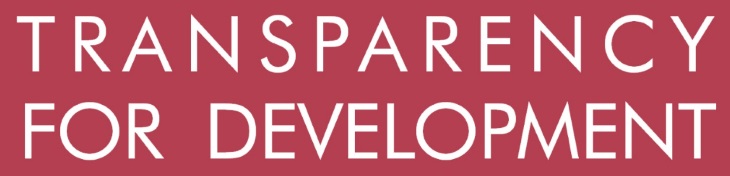 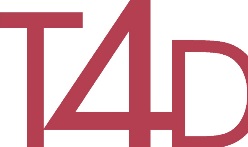 [Speaker Notes: CT]
Research Questions
What is the impact of the intervention on:​
Utilization of health care services related to maternal and child health​
Content of health care services related to maternal and child health​
Child health outcomes​
Citizen’s perception of empowerment and efficacy​
What is the effect of the intervention on citizens’ perceptions of empowerment and efficacy, both perceived and actual?
If there are significant effects, what are the mechanisms through which these effects occur? ​
What is the role of context in shaping or determining these mechanisms?
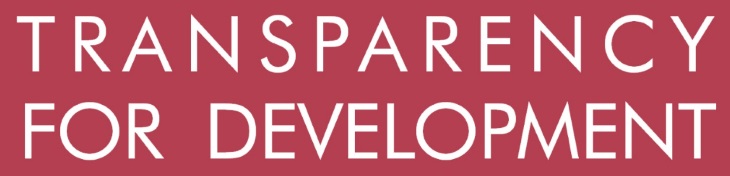 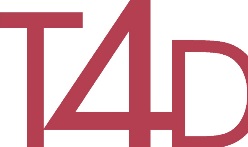 7
[Speaker Notes: CT]
What we set out to do - Evaluation
Intervention
A Household Survey at baseline and endline.  Endline survey of an average of 30 women per village who gave birth the previous year.  Sample size: 200 villages (100 treatment & 100 control).
A Facility Survey at baseline and endline.  Sample size: 200 health facilities (puskesmas) serving the 200 study villages.
Community Focus Group discussions at baseline and endline.  Baseline focus groups with knowledgeable members of the community; endline focus groups with community activists (CAs).  Sample size: 200 study villages (baseline) & 100 treatment villages (endline).
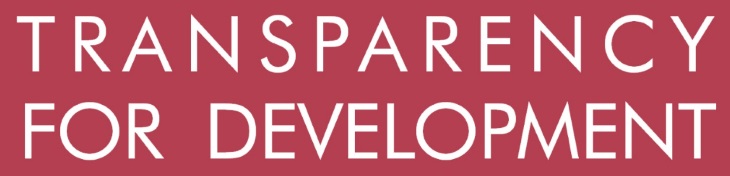 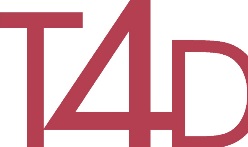 [Speaker Notes: CT]
What we set out to do - Evaluation
Intervention
Facilitator Reports assembled by PATTIRO on the program activities including attendance at the meetings and copies of the Social Action Plans at 4 time points (social action meeting, follow-up meetings 1-3). 
Direct meeting observation of the scorecard, social action, and follow-up 3 meetings using a Standard Coding Scheme (SCS).   Meeting coders recorded information on participant demographics, topics covered, and group engagement throughout the meeting.  
Direct meeting observation of the scorecard, social action, and follow-up 3 meetings using Participation Monitoring (PM).  The PM is a seating chart drawing where the observer marked each time a participant spoke.
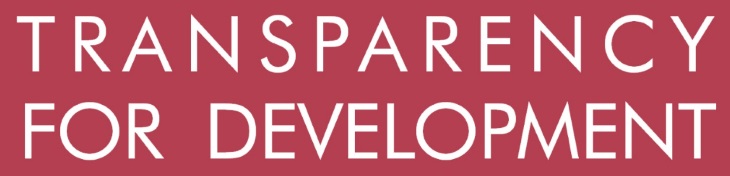 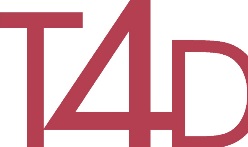 [Speaker Notes: CT]
What we set out to do - Evaluation
Intervention
An Empowerment Survey (ES) administered to CAs before the scorecard meeting and again after follow-up meeting 3.  Sample size: the same treatment villages where the PM was administered.
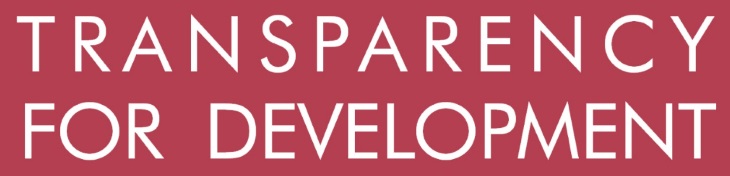 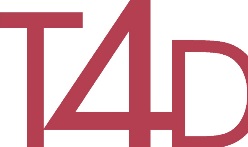 [Speaker Notes: CT]
What we set out to do - Evaluation
Intervention
Key Informant Interviews of CAs, the PATTIRO facilitator, village leadership, health facility staff, and other people who participated in (or were impacted by) the social actions.  Sample size: the same 41 treatment villages where the SCS was administered.
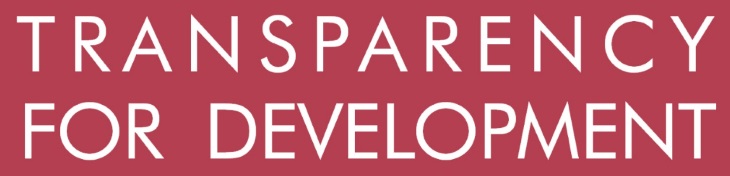 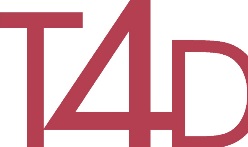 [Speaker Notes: CT]
What we set out to do - Evaluation
Intervention
Ethnographic  Reports by 2 ethnographers over a 6-month period starting just before the intervention and ending 1-2 months after its conclusion.  Sample size: 6 villages (4 treatment & 2 control).
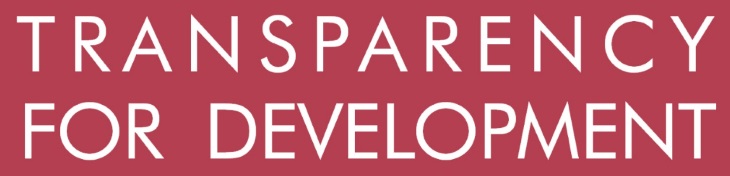 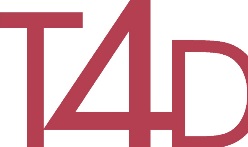 [Speaker Notes: CT]
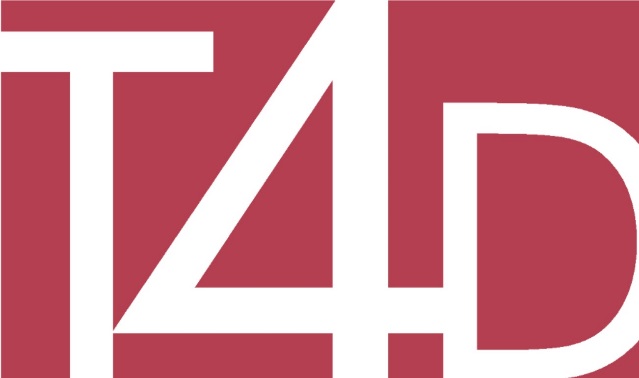 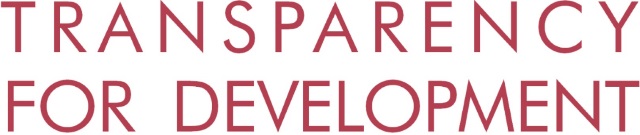 How we thought the program should work
The T4D logic model
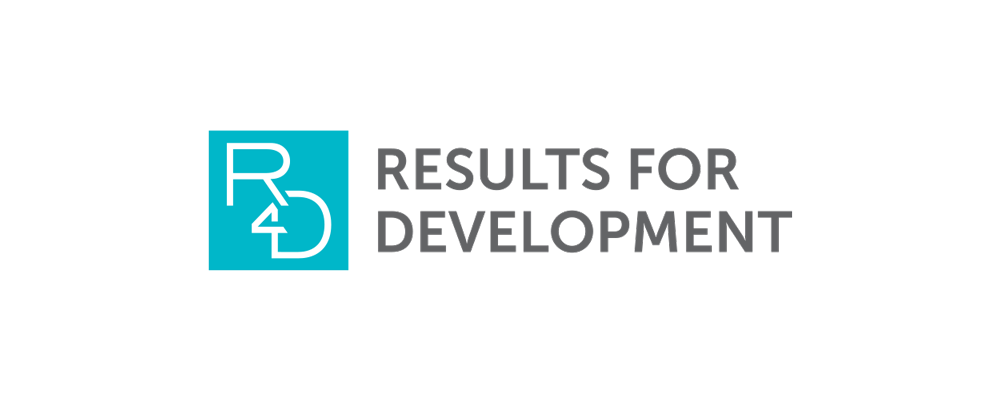 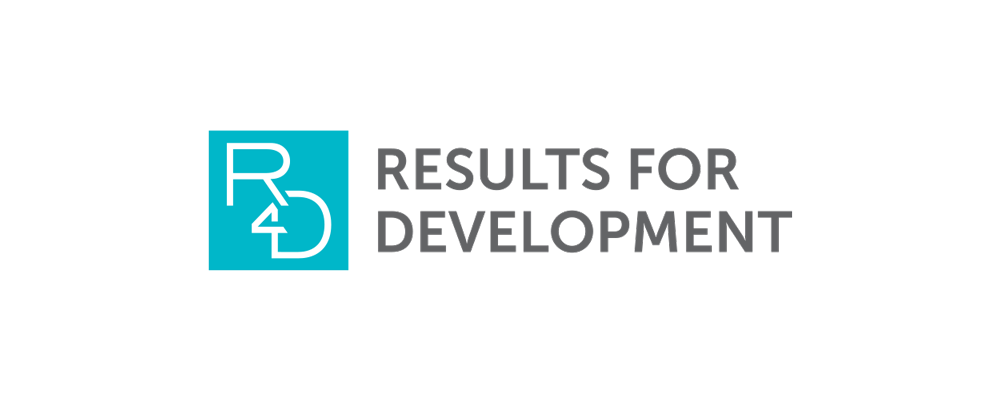 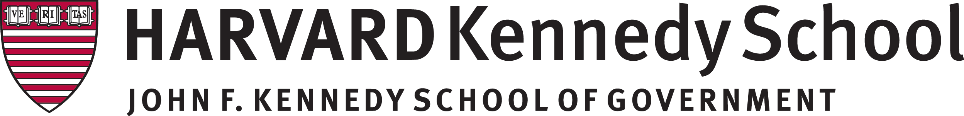 [Speaker Notes: [JC Start here]

I’ll be discussing how we thought the program should work!]
Research Questions
What is the impact of the intervention on:​
Utilization of health care services related to maternal and child health​
Content of health care services related to maternal and child health​
Child health outcomes​
Citizen’s perception of empowerment and efficacy​
What is the effect of the intervention on citizens’ perceptions of empowerment and efficacy, both perceived and actual?
If there are significant effects, what are the mechanisms through which these effects occur? ​
What is the role of context in shaping or determining these mechanisms?
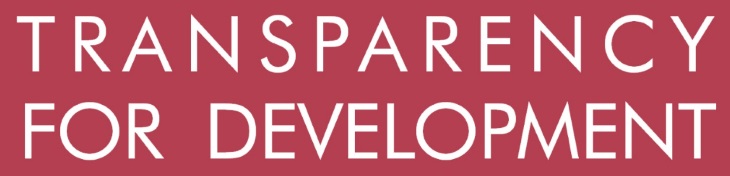 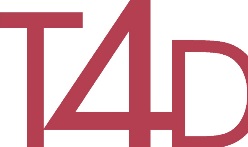 14
[Speaker Notes: To do this, I will walk us through the health portion of the T4D logic model.  

Courtney shared with you the research questions earlier.  [CLICK] The logic model was designed with research questions 1a – 1c in mind.  These are the impact of the T4D intervention on: 1) the utilization of healthcare services, 2) the content of healthcare services, and 3) health outcomes.]
T4D Health Logic Model
E. Health Outcomes
B. Outputs
C. Intermediate Outcomes
A. Inputs
D. Service Outcomes
Information

Facilitation

Action Planning

Follow-up
Community Action
Increased Utilization
Improved Maternal and Newborn Health Outcomes
Increased Demand for Health Services
Improved Patient Experience
Improved Content of Health Care (Quality)
Improved Health Facility
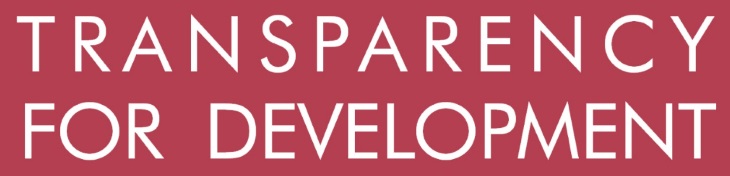 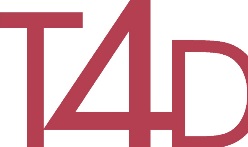 [Speaker Notes: This is what our logic model looks like [PAUSE]
Column A, inputs, represents the intervention meetings that Courtney described.  So the facilitated meetings where information was presented on maternal and newborn health uptake and barriers, actions planned, and then followed up at 30, 60, and 90 days.
Column B, outputs, represents the community actions undertaken by the community activists.  Courtney shared examples of these actions earlier.  The thing to remember is that these actions were open to the participants to design, so we saw a range of different actions here.
Column C encompasses the predicted intermediate outcomes of these community actions.  For example, an action aimed at procuring a new generator for the health facility would fit into the third bucket, improved health facility, whereas an action aimed at repairing the bridge that leads to the health facility would fit into the first, increased demand for health services.
Finally, columns D and E align with the research questions I mentioned on the previous slide: increased utilization & improved content of care, ultimately leading to improved health outcomes.  [PAUSE]
We designed the T4D evaluation to enable us to trace through the logic model to see if the program works as we thought it should.]
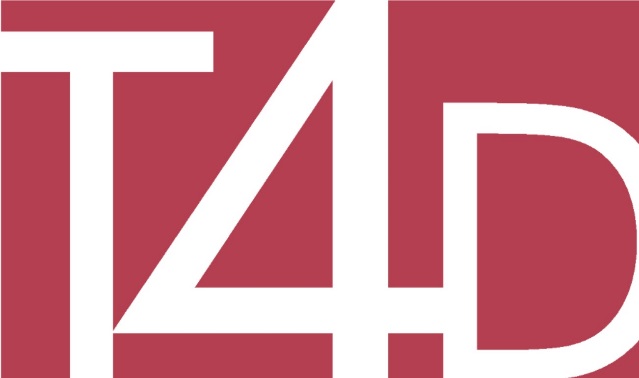 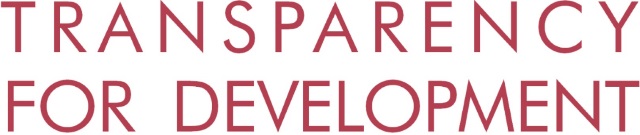 Did any part of the program work as we thought it should and what did not work?
How our Indonesia findings compare to the logic model
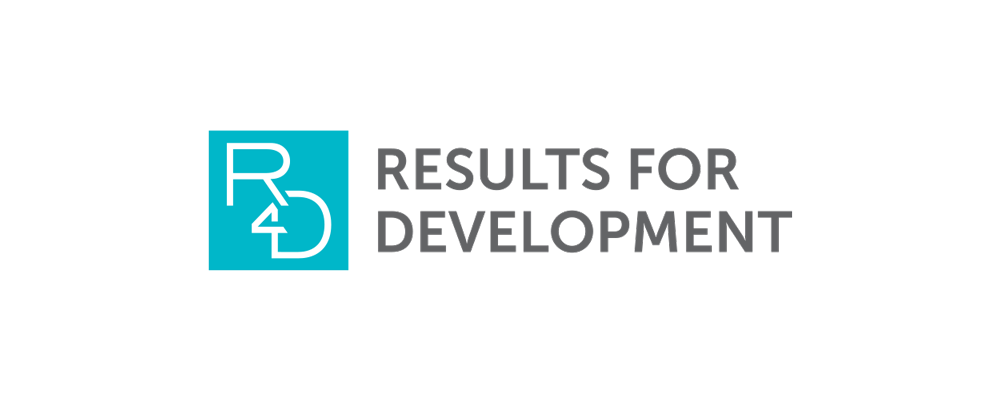 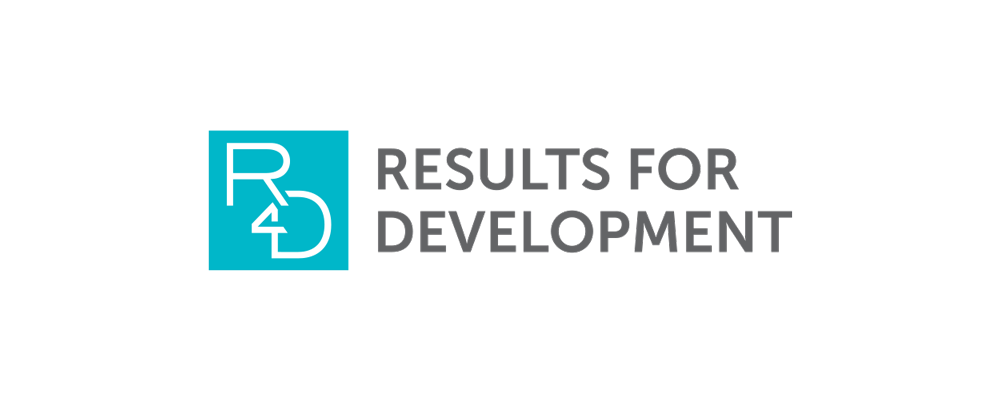 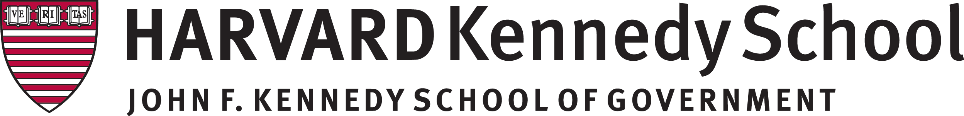 [Speaker Notes: Now we’ll explore how the program worked!  ~ ** ~  To do so, I will walk us through the evidence we have from Indonesia on the various aspects of the logic model.  [We haven’t finished analyzing the evidence from Tanzania].  

The evidence is drawn from the data sources that Courtney described earlier.  Data sources have their own biases, so as much as possible we use overlapping data sources to triangulate evidence from multiple perspectives.]
Inputs: was the intervention implemented in all villages?
E. Health Outcomes
B. Outputs
C. Intermediate Outcomes
A. Inputs
D. Service Outcomes
Information

Facilitation

Action Planning

Follow-up
Community Action
Increased Utilization
Improved Maternal and Newborn Health Outcomes
Increased Demand for Health Services
Improved Patient Experience
Improved Content of Health Care (Quality)
Improved Health Facility
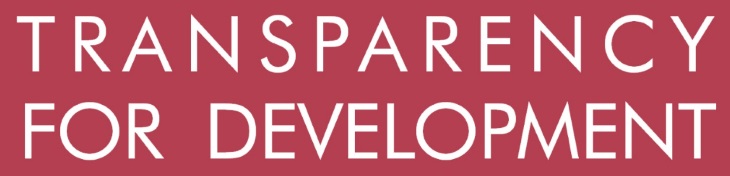 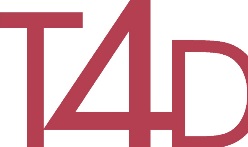 [Speaker Notes: First we explored Column A of the logic model: inputs.  As mentioned previously, the inputs represent the intervention itself: the facilitated meetings where information was presented, actions planned, and then followed up on at 30, 60, and 90 days.

To answer our question: “was the intervention implemented in all of the villages?”  Our answer is a resounding “yes.”

Firstly, our implementing partner, PATTIRO, enacted a robust, multi-layered monitoring and supervision plan.  The intervention was also independently monitored by T4D in-country study coordinators hired in conjunction with project partner J-PAL SEA.

We had triangulating evidence that the intervention occurred from 6 sources:
We have copies of the Social Action Plans developed in 100% of villages.
Facilitator Reports indicate that all intervention meetings happened in 100% of villages.
Intervention directly observed by T4D Ethnographers in 4 of the 100 treatment villages.
We have Standard Coding Scheme and Participant Monitoring data from the scorecard, social action, and final follow-up meetings.  These data were gathered through direct observation by external observers, Survey Meter, in 41 of the 100 treatment villages.
And, finally, in 98 of the 100 treatment villages, Community Endline Focus Group discussions with CAs (program participants) 2 years after the intervention indicate that the vast majority remember at least some aspects of the intervention.]
T4D Meeting Participation
Participation in meetings was significant and sustained in almost all communities:
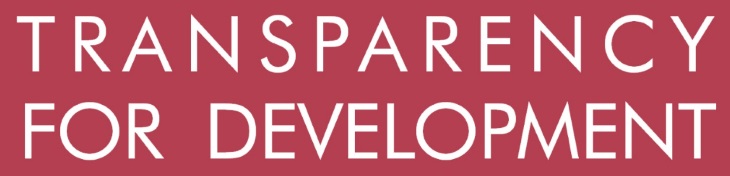 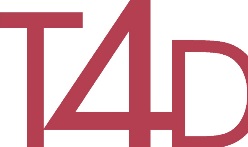 18
[Speaker Notes: Not only are we confident that the intervention meetings happened in all of the communities, we also have evidence from multiple sources to support that the CAs participated in these meetings and the intervention more broadly.  This slide shares an example of some of this evidence; it illustrates participation in the intervention meetings using the Standard Coding Scheme and Participation Monitoring data.

[Read through table here]:
From the SCS we know that the average number of participants per meeting was 14.
From the PM, we learned that 89% of participants spoke distinctly at the 1st meeting, and 94% at the final meeting.
From the PM, we also learned that more than half of participants spoke distinctly at least 5 times at the first meeting and 71% spoke at least 5 times at the final meeting.]
Outputs: did the communities undertake the social actions?
E. Health Outcomes
B. Outputs
C. Intermediate Outcomes
A. Inputs
D. Service Outcomes
Information

Facilitation

Action Planning

Follow-up
Community Action
Increased Utilization
Improved Maternal and Newborn Health Outcomes
Increased Demand for Health Services
Improved Patient Experience
Improved Content of Health Care (Quality)
Improved Health Facility
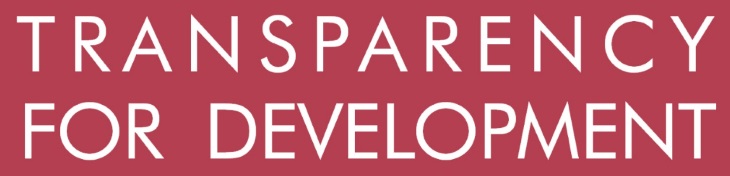 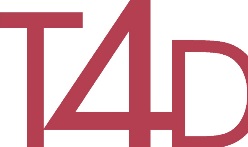 [Speaker Notes: Once we knew that the intervention happened and people participated, we looked at the next link in the logic model: whether participation in the meetings translated into community action – in effect: did the communities undertake the social actions?  

We used 4 data sources to explore this: SAPs, KIIs, Ethnography, Endline Community Focus Group discussions.]
Did the communities undertake the social actions?
The majority of communities self-report having completed actions:





Our assessment based on key informant interviews also supports the conclusion that most villages completed actions (albeit less than were self reported).
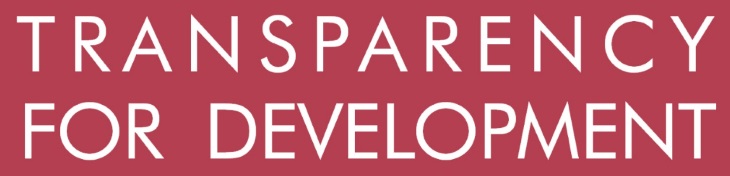 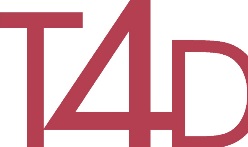 20
[Speaker Notes: Here are highlights from two of our data sources (SAPs & KIIs).  From the Social Action Plan analysis, we conclude that the majority of communities self-report having completed actions. [READ THROUGH TABLE]

We have a smaller sample from our Key Informant Interview data, but these data are more robust as they include the perspectives of people both inside and outside of the intervention and enable us as the research team to independently judge whether the actions were started, completed, and ultimately successful.  We are still analyzing these data, but our current estimates are that around 85% of villages attempted at least one action and approximately three quarters completed at least one action.]
Service and Health Outcomes: did we see an impact?
E. Health Outcomes
B. Outputs
C. Intermediate Outcomes
A. Inputs
D. Service Outcomes
Information

Facilitation

Action Planning

Follow-up
Community Action
Increased Utilization
Improved Maternal and Newborn Health Outcomes
Increased Demand for Health Services
Improved Patient Experience
Improved Content of Health Care (Quality)
Improved Health Facility
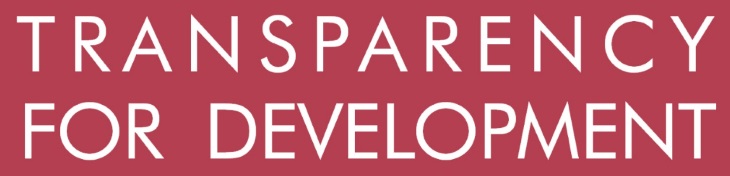 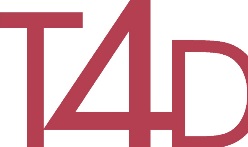 [Speaker Notes: Did the intervention, on average, have an impact on these communities?

Once we were confident that the intervention was implemented and people participated as hoped, we looked at whether the intervention had any impact on the service or health outcomes we explored with our research questions.  We answered these questions with a Randomized Controlled Trial impact evaluation, or RCT.  There were 100 treatment villages and 100 control villages in Indonesia.]
Health Primary Outcomes Measured by the RCT
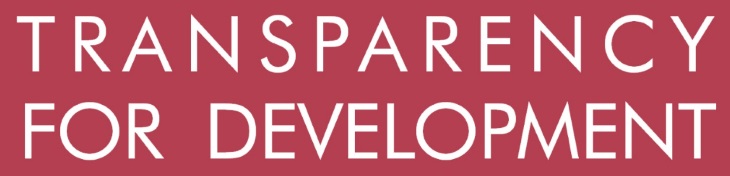 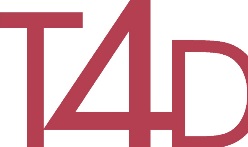 22
[Speaker Notes: The outcomes associated with research questions 1) and 2) in the table were used to measure the service outcomes in column D of the logic model: increased utilization & improved content of health care.  The outcomes associated with research question 3) in the slide are measures of the health outcome in column E of the logic model: improved maternal and newborn health outcomes.  The data used to evaluate each indicator came from the Endline Household Survey of women who had given birth in the previous year.]
Health Primary Outcomes - Indonesia
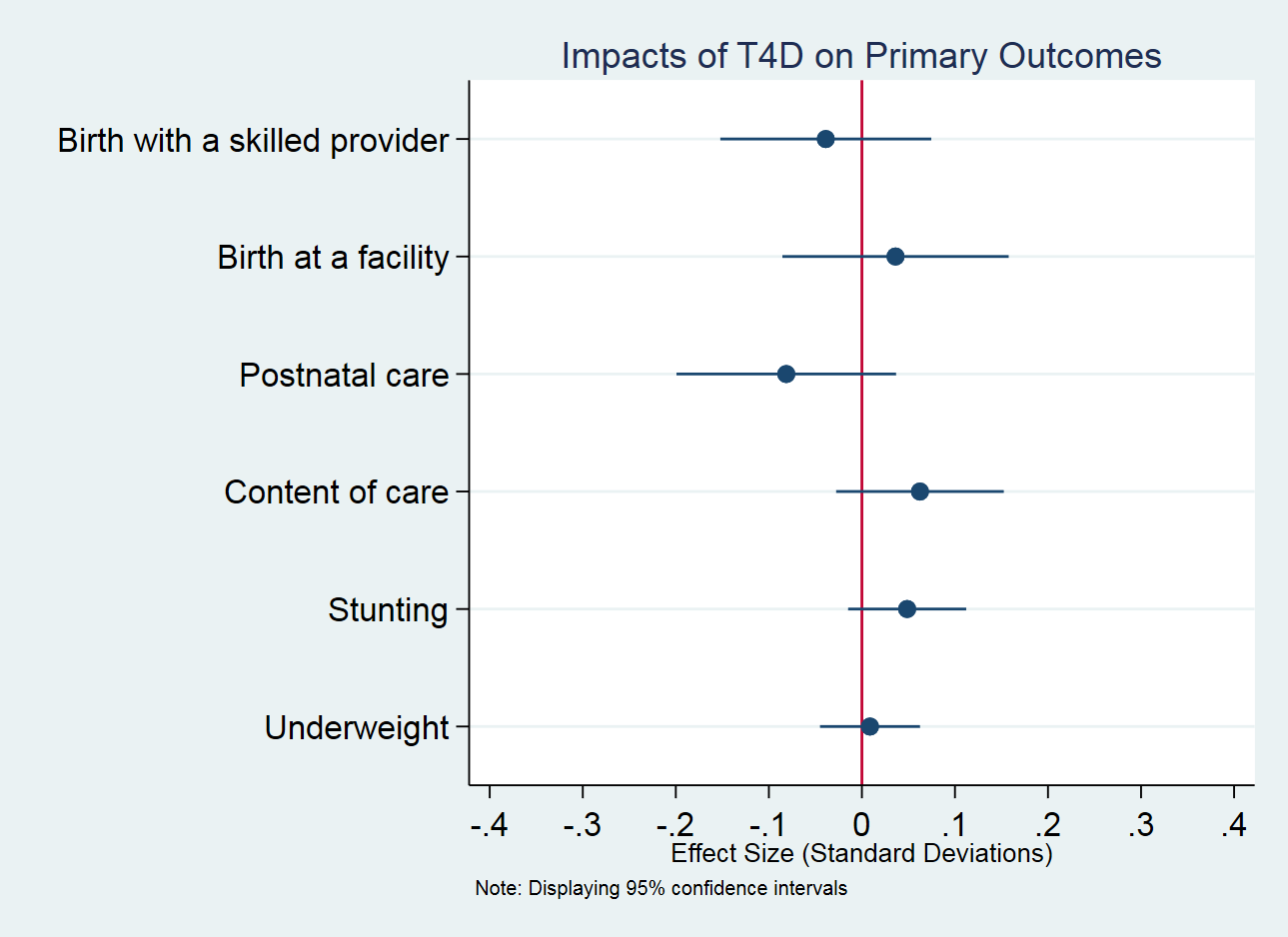 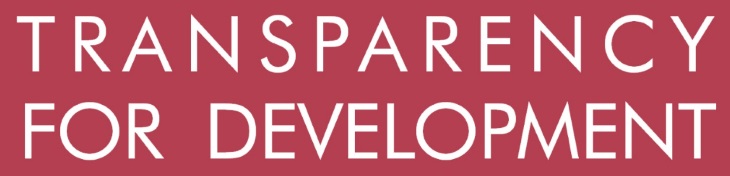 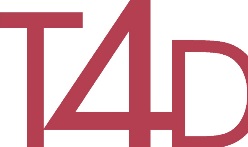 [Speaker Notes: This figure shows our findings on these outcome measures. [PAUSE]

As you can see, we found no statistically significant impact of the T4D program on any of the health outcomes we measured. (JC NOTE: put the details in a backup slide).]
Intermediate Outcomes: did we see an impact?
E. Health Outcomes
B. Outputs
C. Intermediate Outcomes
A. Inputs
D. Service Outcomes
Information

Facilitation

Action Planning

Follow-up
Community Action
Increased Utilization
Improved Maternal and Newborn Health Outcomes
Increased Demand for Health Services
Improved Patient Experience
Improved Content of Health Care (Quality)
Improved Health Facility
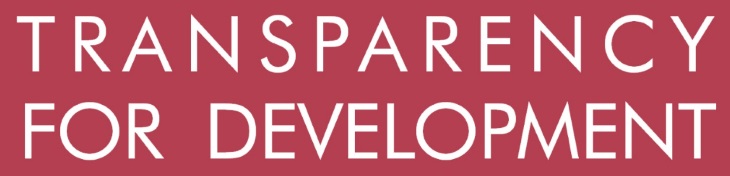 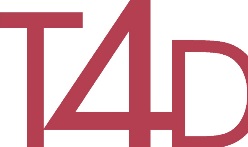 [Speaker Notes: Lastly, we explored the remaining column of our logic model, the intermediate outcomes.  The RCT was used to explore these outcomes.]
Was the broader community aware of the social actions?
*** p<0.01, ** p<0.05, * p<0.1
25
[Speaker Notes: We took two approaches to exploring whether or not the T4D intervention impacted intermediate outcomes.  The first is we wanted to know if the people who would be most impacted by these types of social actions – women who gave birth in the previous year – were aware that the actions took place.  

We included a question in the HH Survey that asked whether the respondent had heard of 15 possible activities in the community aimed at improving health outcomes in the past 3 years.  The 15 activities were the top 15 types of actions identified from our analysis of the Social Action Plans, and are included in the table here. 

As you can see, we found nothing significant at the 5% level.  [PAUSE]]
Intermediate Outcomes
26
[Speaker Notes: This slide shows more detail on the intermediate outcome component of our logic model.  We explored 11 total buckets of intermediate outcomes, which line up with the social actions designed by the T4D intervention communities. The 11 buckets and the outcome indicators within them were refined based on our analysis of the Social Action Plans—which was the topic of last year’s discussion, if any of you happened to be here.

In Indonesia we looked at 106 measures.  The data come from two sources: the Household Survey of women who had given birth in the previous year and a Facility Survey of the local puskesmas (government health facility).  

We are still analyzing these data, but our high level interpretation is that although we are seeing a few statistically significant outcomes, we are most likely seeing them by random chance.  Approximately 8% of the indicators are significant at the 5% level, and they don’t necessarily align with what we would expect based on the actions that were designed.  Additionally, two-thirds are in the direction we would predict, and the other one-third are in the opposite direction.  

That being said, we are still exploring significant indicators to see if there are any plausible explanations. 

[Note: Since we are looking at 106 outcomes, rule of thumb: we would expect ~5-6 at the 5% level (we have 9), so we are slightly above that here, but because we have a number of related indicators, we’d also ”expect” to be above the “rule of thumb” level because of correlation.] 

Intermediate Outcome Impact Direction we would expect? 
Attitudes on partner participation 0.092*** Yes 
Cost of delivery -130917.853** Yes 
Uninterrupted electricity during opening hours in last 7 days 0.203*** Yes 
Skilled delivery staff present/on call 24*7 -0.065** No 
Puskesmas has partnership with Baby Dukun -0.101** No 
Biological/medical waste disposal available 0.069** Yes 
Delivery patient toilet - Privacy (1-3 scale) -0.182*** Yes 
Recent visit: Health worker not there (1-4 scale) 0.0875*** Yes 
Midwife receives free housing in village -0.148** No]
T4D Health Logic Model: breakdown
E. Health Outcomes
B. Outputs
C. Intermediate Outcomes
A. Inputs
D. Service Outcomes
Information

Facilitation

Action Planning

Follow-up
Community Action
Increased Utilization
Improved Maternal and Newborn Health Outcomes
Increased Demand for Health Services
Improved Patient Experience
Improved Content of Health Care (Quality)
Improved Health Facility
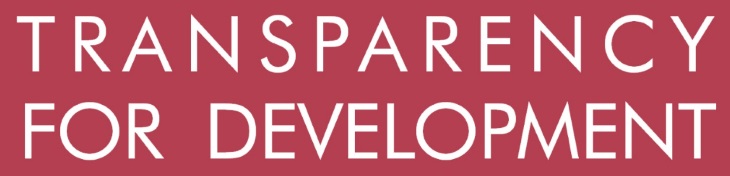 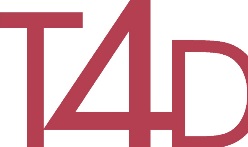 [Speaker Notes: So where does this leave us as far as where the breakdown occurred?  While it is possible there may have been some improvements in a small subset of intermediate outcomes, the vast majority of intermediate outcomes showed no statistically significant improvements. In other words, in most communities people designed actions and took those actions, but those actions did not on average improve the parts of the health system that they hoped to influence, at least in ways we could measure.]
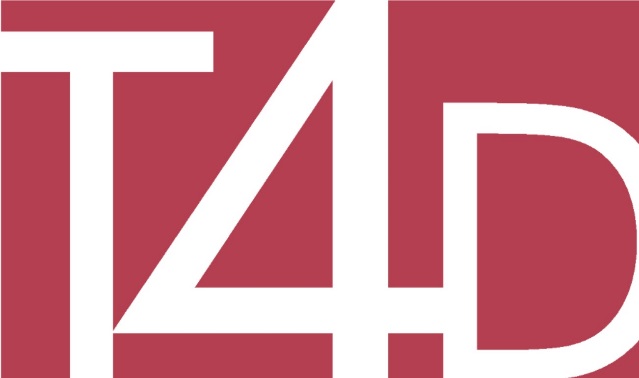 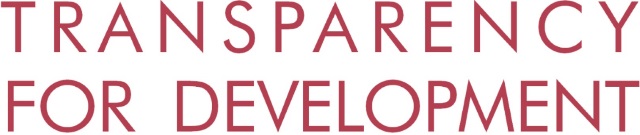 Why does the logic model break down here?
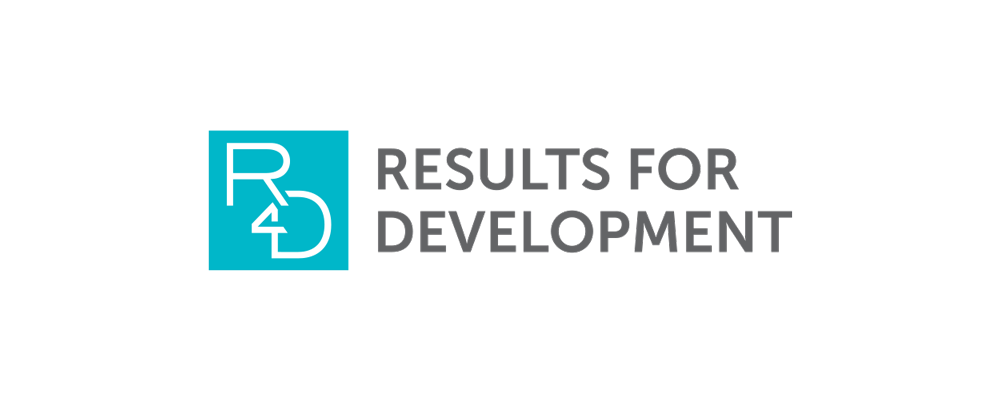 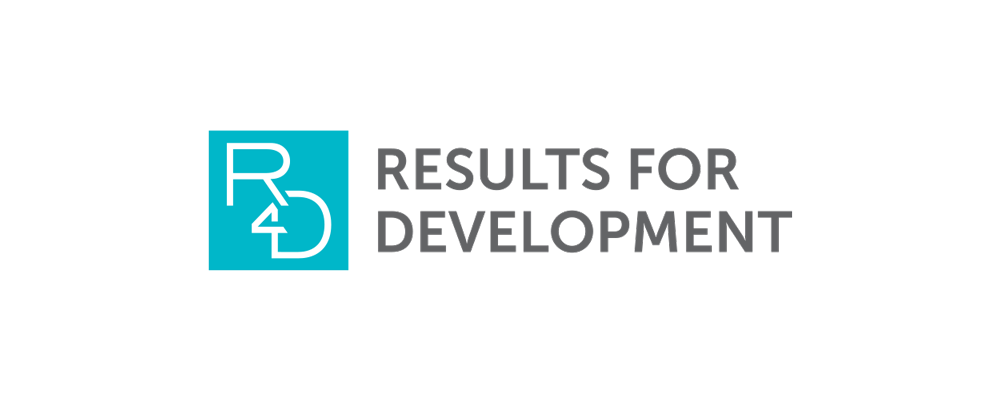 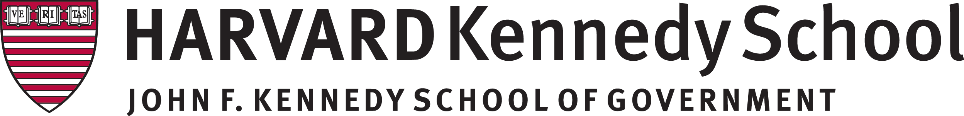 [Speaker Notes: We know that the main breakdown was between B and C on the logic model, having something to do with the actions.  On the question of “why we saw the breakdown here,” we are exploring a set of hypotheses: some of these we identified at the outset of the project, and others have emerged from the ethnography and other qualitative data. 

And Steve’s presentation will go into the details.]
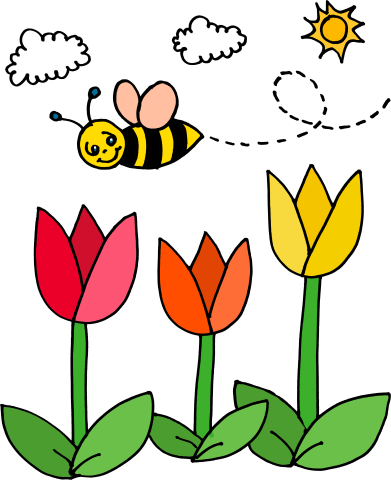 [Speaker Notes: One way to think about this…the goal of the program was a lush garden.]
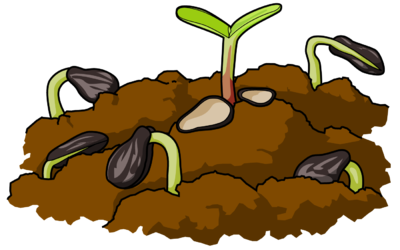 [Speaker Notes: Instead it led to … certainly not barren land, but not quite the lush garden either. Something in the middle. The activities that participants undertook mostly remained seedlings – only in rare cases – like this struggling vine in the middle – did the actions lead to sustained improvements.]
Two points
Prepare to ask the tough questions and consider the hard possibilities

Leverage multiple perspectives to understand the variation, not just the averages
[Speaker Notes: Many of you in this room will have been in this sort of situation, where a program you’re evaluating does not go as expected.

I want to make 2 points about it.

First point, obvious in hindsight but not practiced enough at the design phase: As evaluators it’s important to ask the tough questions and consider the hard possibilities (part of speaking truth to power - theme of this gathering). 

Second point is to continue a point that Jessica made: important not to be fixated on one perspective or source of information. Often in RCTs we get fixated on the averages, but every experience is different – especially of a complicated program like this one. And every perspective is biased so it’s important to be open to multiple perspectives, and see where they point to the same conclusions. This is especially important in trying to answer the “why” questions that are often so difficult in experimental studies.]
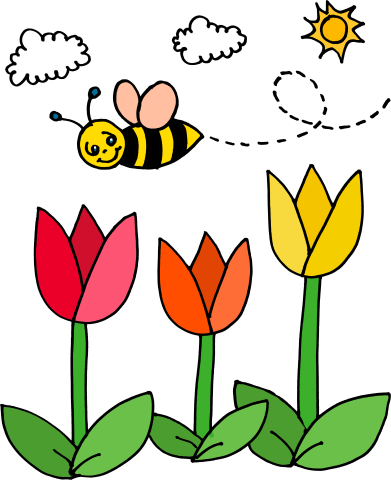 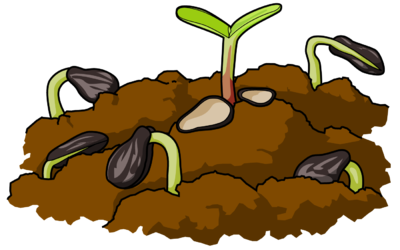 ?
[Speaker Notes: Why didn’t it lead to the lush garden? To take the metaphor a little further…it might have been several for several kinds of reasons.]
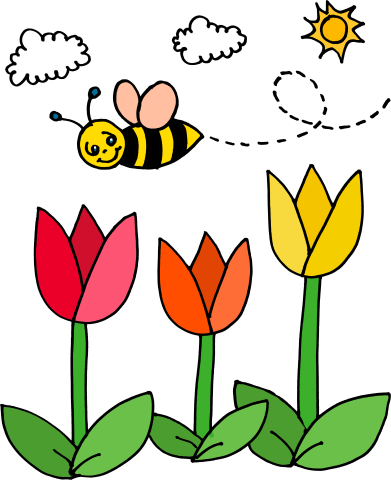 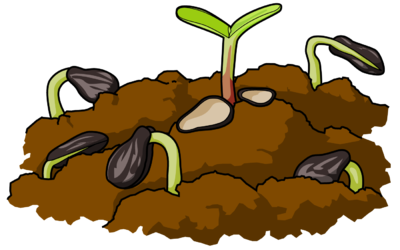 ?
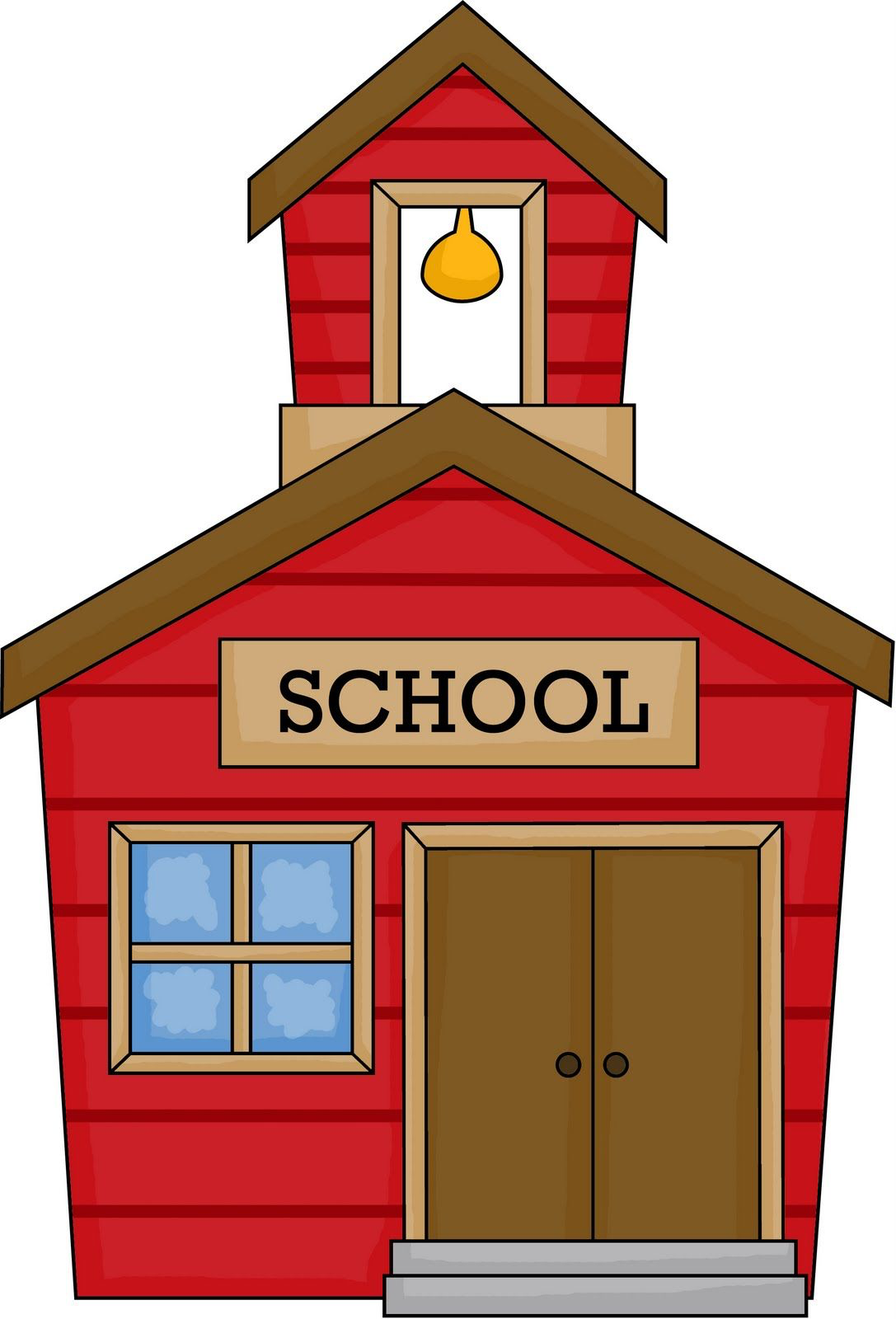 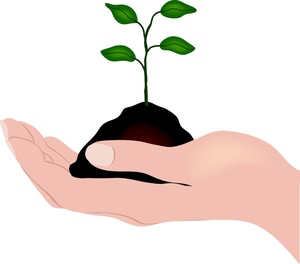 [Speaker Notes: Some we can’t really understand in the context of a single program. We can’t know if we would have seen the lush garden if the program had been different. For example, if it had provided more help – had gone beyond the “transparency” and “accountability” and provided real resources and other assistance. Or if it had focused on a different community problem, like underperforming schools]
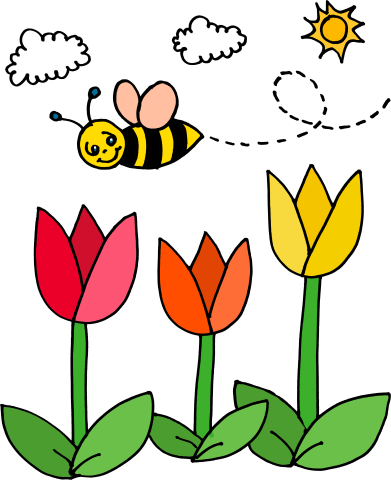 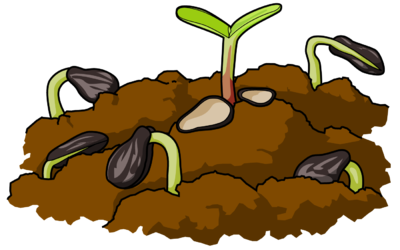 ?
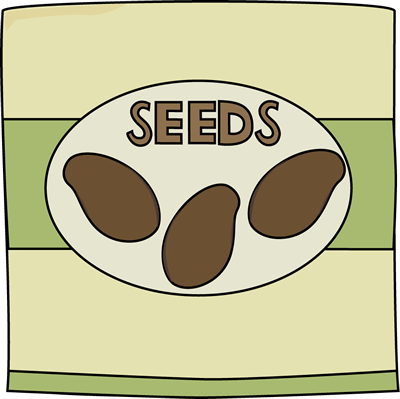 Actions
Incomplete, ignored, thwarted, 
Insufficient, not focused on health …
[Speaker Notes: But we can explore a number of reasons with important practical implications for those who do this sort of work. Types of reasons in particular

First is what we could call the seeds - the actions themselves – what participants did: maybe the participants didn’t complete them, or maybe they were ignored by those they tried to engage, or thwarted, or whatever response they got was insufficient to achieve tangible improvements to health care, or maybe were not even focused on improving health.]
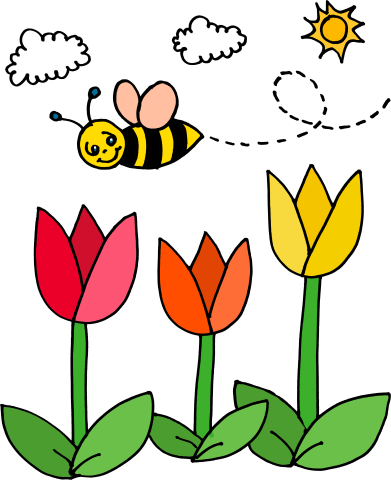 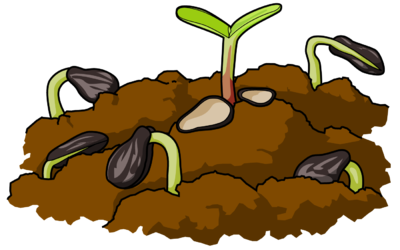 ?
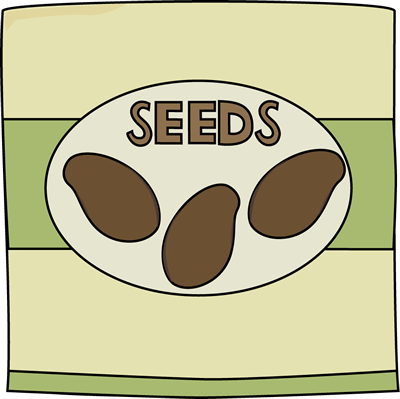 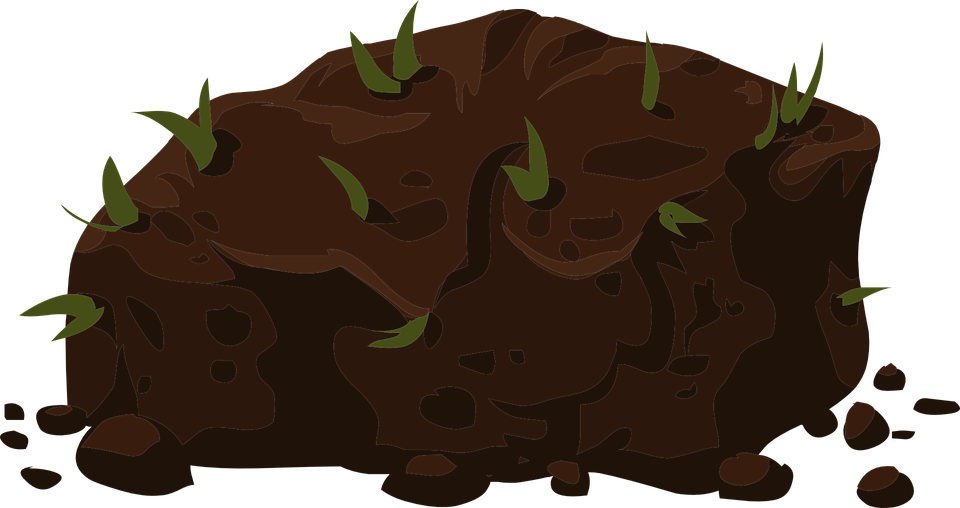 Actions
Incomplete, ignored, thwarted, 
Insufficient, not focused on health …
Context
MNH not valued, already high quality 
or improving, health system not responsive,
low trust or social capital, …
[Speaker Notes: Second is what we could call the soil - the context – where the participants lived. Recall that this was another of our research questions – how the mechanisms the program caused differed in different contexts. 

For example - maybe in some or most communities, health care wasn’t considered all that valuable. Maybe it was considered valuable but already working well. Maybe the health system was too unresponsive, or community trust or social capital were too low.

With the data we’ve collected we can go through these hypotheses. Our working explanation is that there isn’t one hypothesis that explains the breakdown everywhere. Our first step is to explore the variation we see across all the communities where the program was implemented to see which hypotheses we can reject as implausible in most or all communities.]
Example hypothesis: 
Participants attempted activities but got no response or an undermining response from the people or groups they tried to engage
[Speaker Notes: Here’s an example.  One reason the actions might not have led to improvements in MNH is that participants were ignored or thwarted by those they tried to engage.

Important to know, because if true it is not only is a reason why the program didn’t improve MNH; it’s a sign of real resistance to a program like this. Very different from, say, the actions were just insufficient to improve MNH.]
Data Sources - Indonesia
A Household Survey at baseline and endline.  Endline survey of an average of 30 women per village who gave birth the previous year.  Sample size: 200 villages (100 treatment & 100 control).
A Facility Survey at baseline and endline.  Sample size: 200 health facilities (puskesmas) serving the 200 study villages.
Community Focus Group discussions at baseline and endline.  Baseline focus groups with knowledgeable members of the community; endline focus groups with community activists (CAs).  Sample size: 200 study villages (baseline) & 100 treatment villages (endline).  
Facilitator Reports assembled by PATTIRO on the program activities including attendance at the meetings and copies of the Social Action Plans at 4 time points (social action meeting, follow-up meetings 1-3).  Sample size: 100 treatment villages.
Direct meeting observation of the scorecard, social action, and follow-up 3 meetings using a Standard Coding Scheme (SCS).   Meeting coders recorded information on participant demographics, topics covered, and group engagement throughout the meeting.  Sample size: 41 treatment villages.
Direct meeting observation of the scorecard, social action, and follow-up 3 meetings using Participation Monitoring (PM).  The PM is a seating chart drawing where the observer marked each time a participant spoke.  Sample size: a subsample of 15 of the SCS treatment villages.
An Empowerment Survey (ES) administered to CAs before the scorecard meeting and again after follow-up meeting 3.  Sample size: the same 15 treatment villages where the PM was administered.
Key Informant Interviews of CAs, the PATTIRO facilitator, village leadership, health facility staff, and other people who participated in (or were impacted by) the social actions.  Sample size: the same 41 treatment villages where the SCS was administered.
Ethnographic  Reports by 2 ethnographers over a 6-month period starting just before the intervention and ending 1-2 months after its conclusion.  Sample size: 6 villages (4 treatment & 2 control).
37
[Speaker Notes: With the data we’ve collected we can see if we can reject this hypothesis from 4 perspectives. I’ll focus on the first two, just to illustrate how we are using different perspectives to compensate for the biases in any one. 

First, meeting coding is by independent, trained observers, so are less subject to respondent biases. But observations have their own biases, especially Hawthorne effects, and observers were there at the time of the program, when participants might feel more optimistic than after the facilitator left the community for the last time. 

Second, surveys and focus groups have their own biases like social desirability or other respondent bias. But they are different biases than observations and can compensate partly for the biases in observing during a program – they were conducted two years after the program ended, and they ask the participants to voice their own perspectives, including in 60 communities where there were no observers and therefore no Hawthorne effects.

When we see very different perspectives like this pointing in the same direction, that gives us more confidence that we’re seeing something real about the program’s impact, not simply a biased perspective.]
Participants discussed receiving no response from at least one person or group they tried to engage.
Participants described receiving a response that they considered to be undermining from at least one person or group they tried to engage
[Speaker Notes: You can see here that both perspectives point in pretty much the same direction. There were some communities where participants faced this kind of resistance to their actions. But not many.]
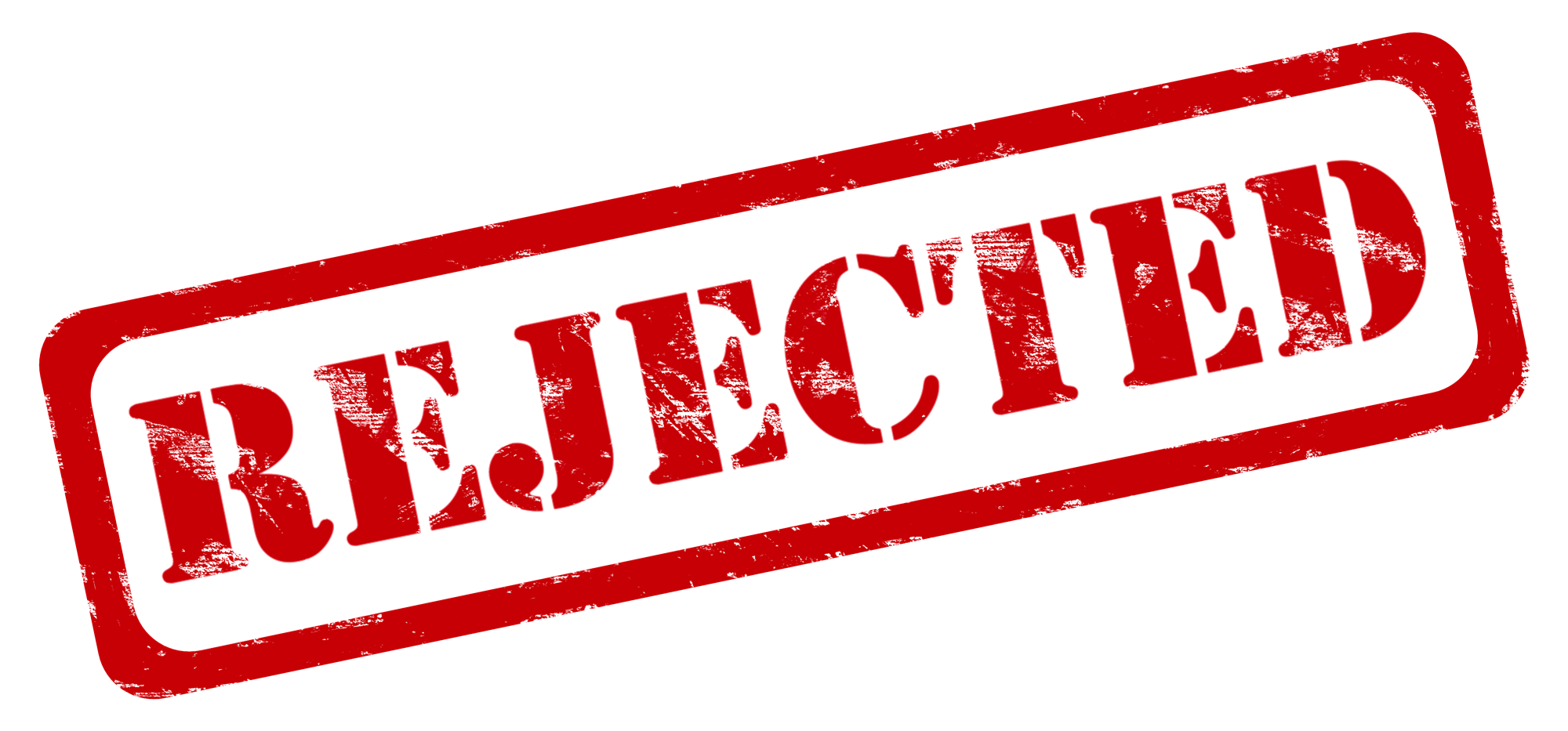 Example hypothesis: 
Participants attempted activities but got no response or an undermining response from the people or groups they tried to engage
[Speaker Notes: So although participants in some communities clearly experienced being ignored or thwarted by those they tried to engage, we can say with some confidence that we can reject this hypothesis for why the program did not have an average impact on MNH.]
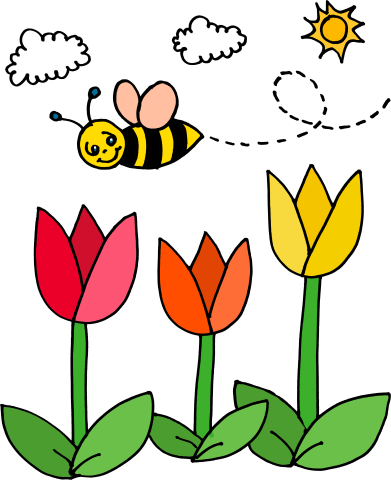 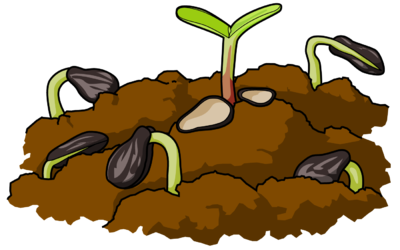 ?
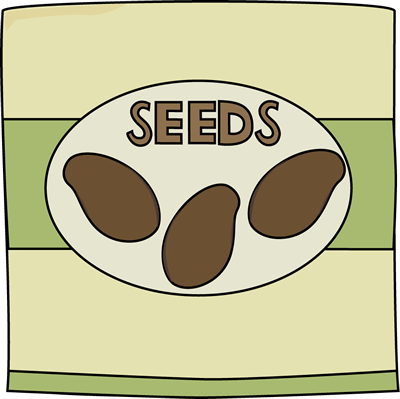 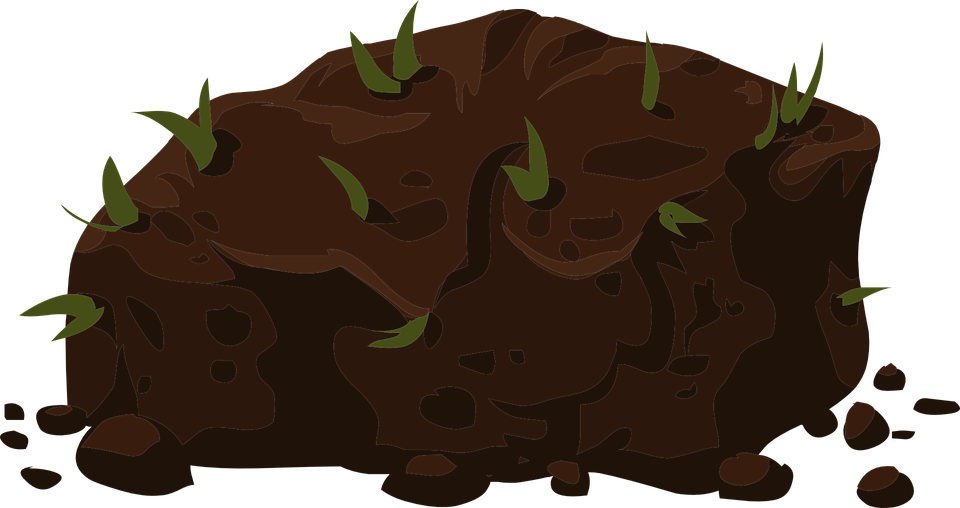 Actions
Incomplete, ignored, thwarted, 
Insufficient, not focused on health …
Context
MNH not valued, already high quality 
or improving, health system not responsive,
low trust or social capital, …
[Speaker Notes: We have many more of these to explore - but with the overlapping sources of data we made sure to gather, by the end of it we should be able to say which are the most plausible reasons why the many community actions we saw from the program did not lead to measurable average improvements in MNH.]
Two points
Prepare to ask the tough questions and consider the hard possibilities

Leverage multiple perspectives to understand the variation, not just the averages
[Speaker Notes: We hope there’s a message here for evaluators of any program:

Make sure to consider the tough questions

And think about doing so by trying to understand variation, not just averages, and from multiple perspectives, so as not to be caught in the biases that are inevitable in one perspective.]
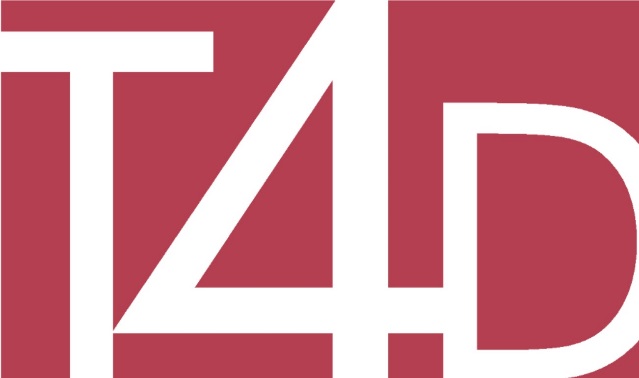 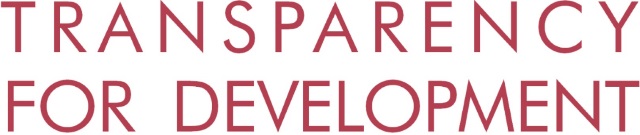 Questions???
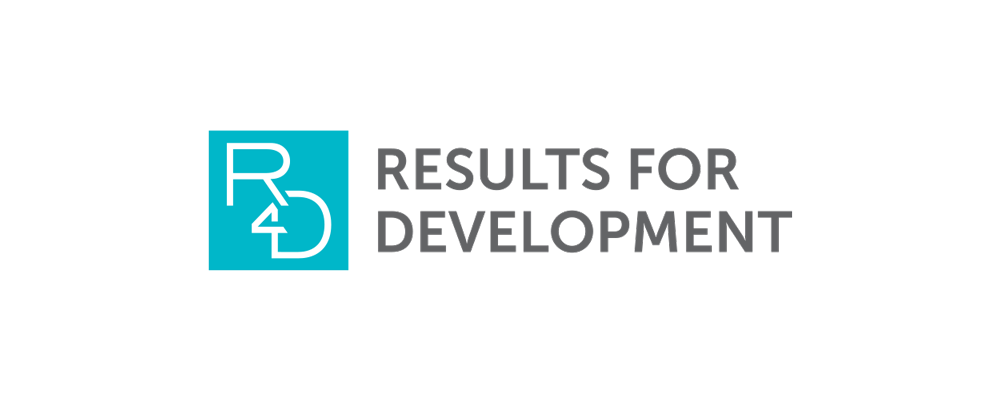 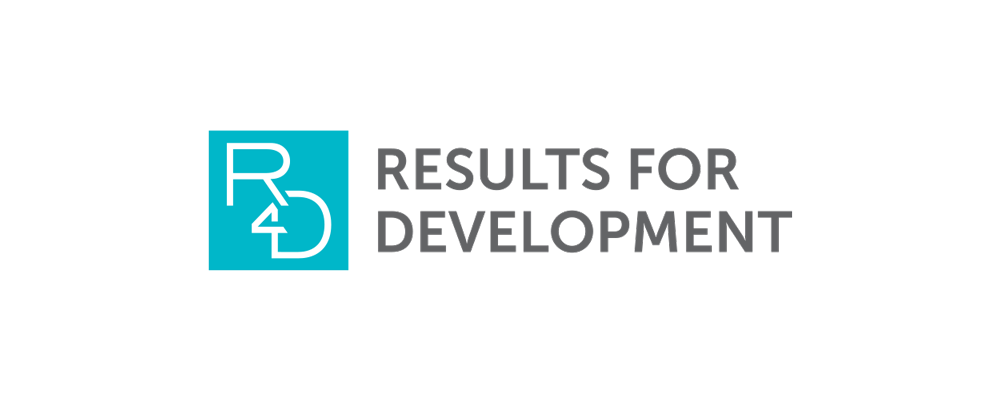 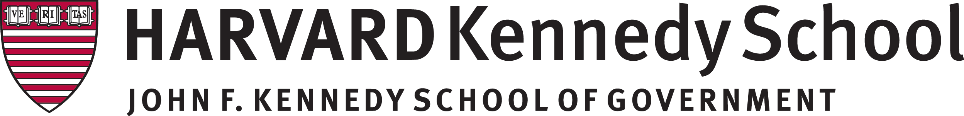 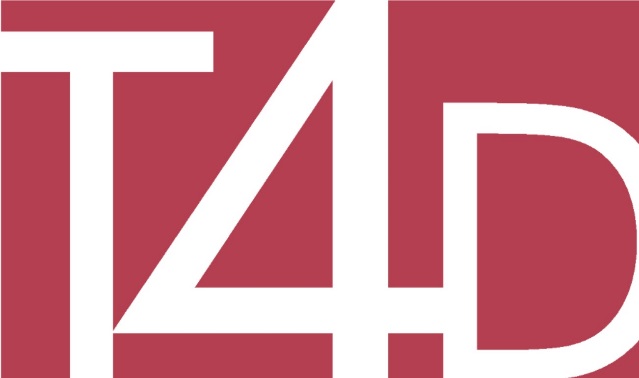 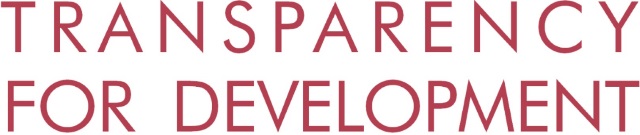 Additional Slides
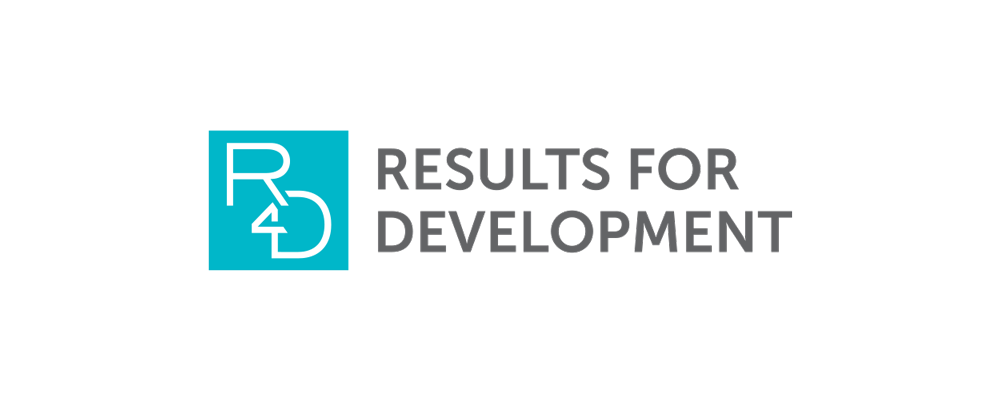 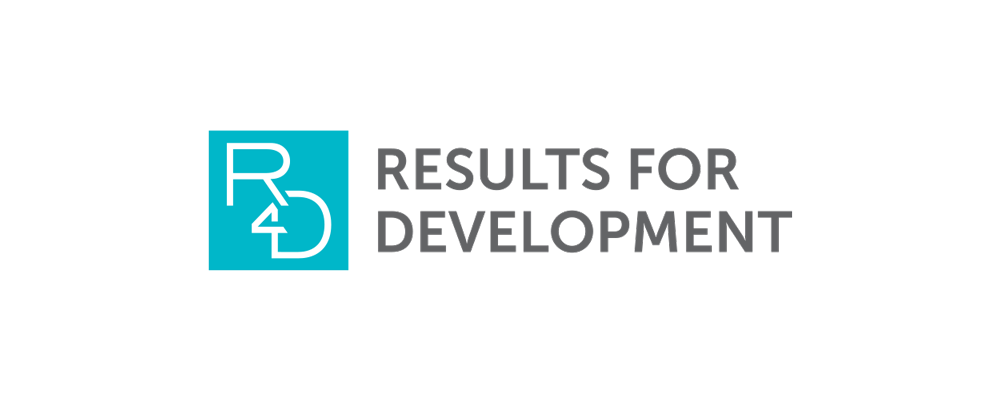 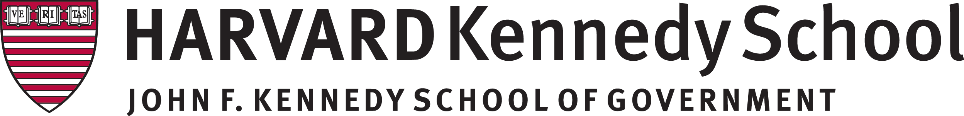 Facilitator Reports (including Social Action Plans)
Social Action Plan Example
Timing:
Throughout the intervention period
Social action plans from the social action planning meeting and follow-up meetings 1-3.
Purpose:
Information on the social actions and the evolution of those plans (4 time points)
Provide a secondary data source on the community context and on the intervention
Sample: all intervention communities
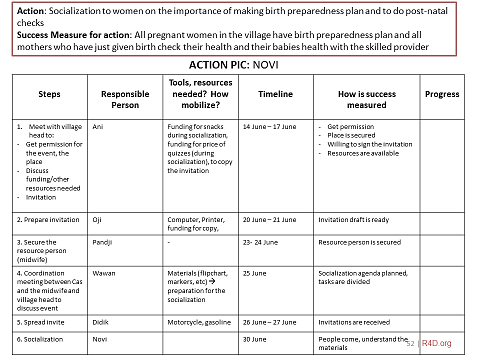 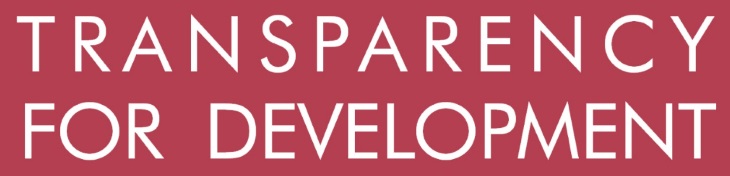 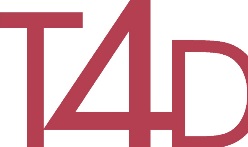 Standard Coding Scheme (Meeting Observation)
Timing:
Scorecard meeting
Social action meeting 
Follow-up meeting 3

Purpose:
Gain a basic understanding of how communities understand the information presented to them, and what they do with that information, both to diagnose problems with health care and actions they decide to take to fix those problems

Sample: 41 intervention villages (stratified random sample)
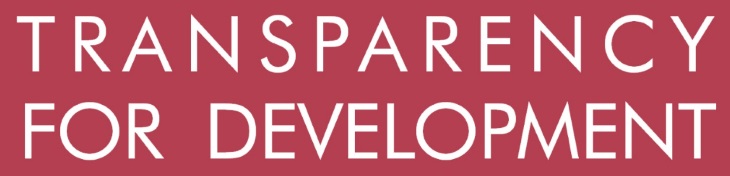 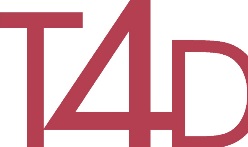 Participation Monitoring (Meeting Observation)
PM Seating Chart Example
Timing:
Scorecard meeting
Social action meeting 
Follow-up meeting 3

Purpose:
Understand the kind of participation of meeting participants, ranging from unengaged to engaged in the discussion and the activities that emerge.

Sample: a randomly selected subset of 18 of the SCS villages
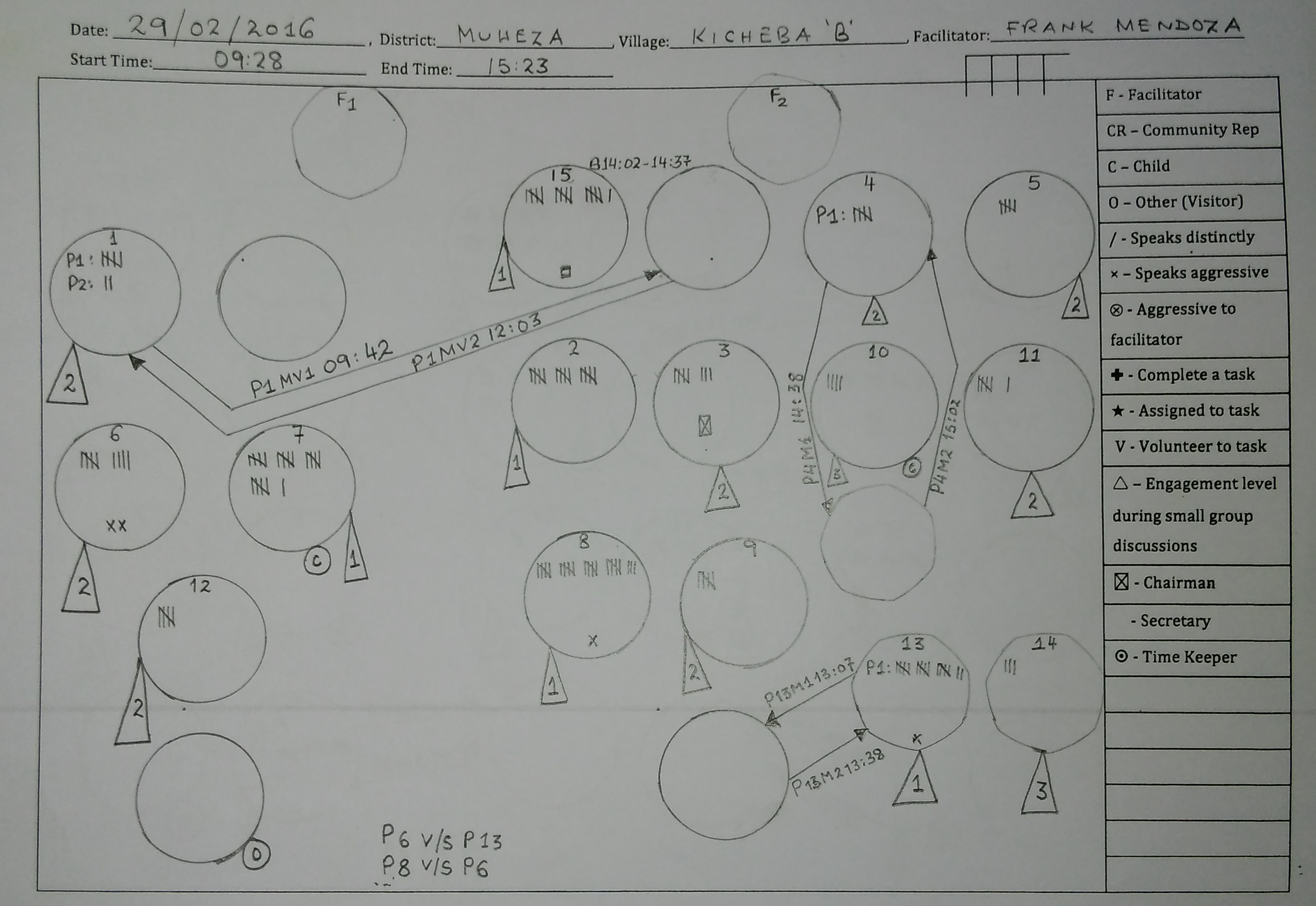 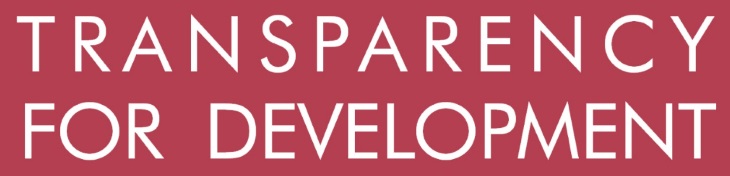 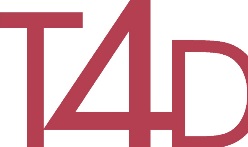 Key Informant Interviews
Timing:
Around the same time as the final intervention meeting
Purpose:
Verify the social actions as reported in the social action plans
Gain additional details on the social actions, including responses of providers or officials and any adaptation or course-correction that the community undertakes
Sample: same 41 villages where the standard coding scheme was administered (Indonesia); subsample of 20 of the villages where the standard coding scheme was administered (Tanzania)
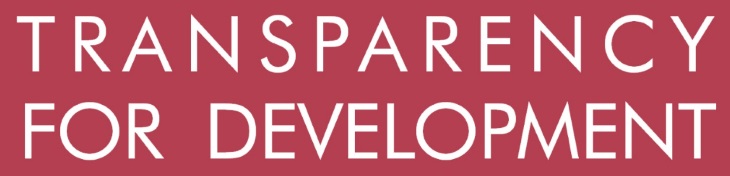 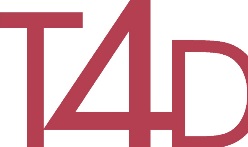 Empowerment Survey
Example Vignette from Empowerment Survey
Timing:
Administered twice; once before the first intervention meeting and again after the final follow-up meeting
Purpose:
Determine changes in participants’ perceptions of their empowerment
Sample: all CAs in the same villages where the participation monitoring tool was used.
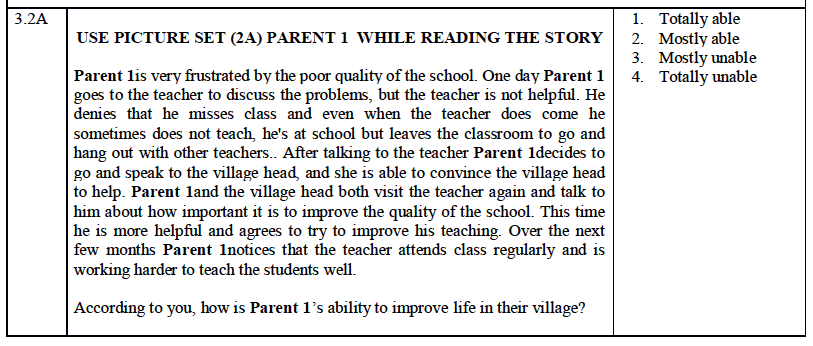 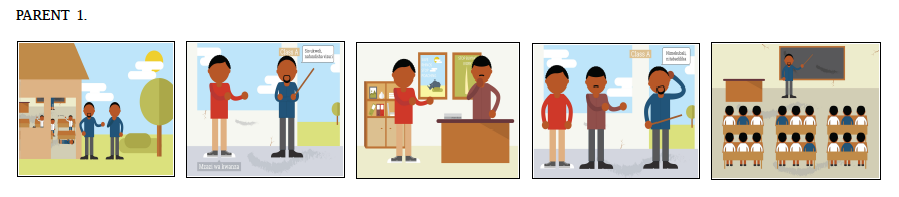 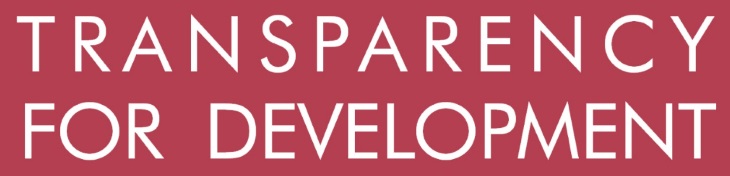 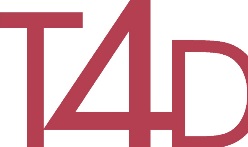 Ethnography
Timing:
6 months total, starting approx. 1 month before the start of the intervention and continuing throughout

Purpose:
Gain a deeper understanding of the existing context
In the treatment communities, uncover the implications of the intervention for health outcomes and the broader political social structure

Sample: 4 treatment and 2 control villages in each country
Ethnographer Megan Cogburn in Tanzania
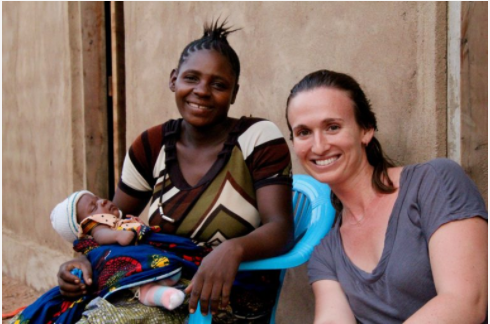 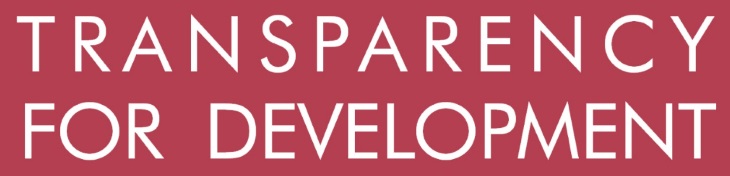 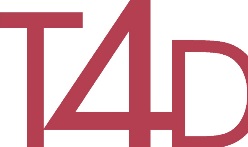 Data Sources - Indonesia
A Household Survey at baseline and endline.  Endline survey of an average of 30 women per village who gave birth the previous year.  Sample size: 200 villages (100 treatment & 100 control).
A Facility Survey at baseline and endline.  Sample size: 200 health facilities (puskesmas) serving the 200 study villages.
Community Focus Group discussions at baseline and endline.  Baseline focus groups with knowledgeable members of the community; endline focus groups with community activists (CAs).  Sample size: 200 study villages (baseline) & 100 treatment villages (endline).  
Facilitator Reports assembled by PATTIRO on the program activities including attendance at the meetings and copies of the Social Action Plans at 4 time points (social action meeting, follow-up meetings 1-3).  Sample size: 100 treatment villages.
Direct meeting observation of the scorecard, social action, and follow-up 3 meetings using a Standard Coding Scheme (SCS).   Meeting coders recorded information on participant demographics, topics covered, and group engagement throughout the meeting.  Sample size: 41 treatment villages.
Direct meeting observation of the scorecard, social action, and follow-up 3 meetings using Participation Monitoring (PM).  The PM is a seating chart drawing where the observer marked each time a participant spoke.  Sample size: a subsample of 18 of the SCS treatment villages.
An Empowerment Survey (ES) administered to CAs before the scorecard meeting and again after follow-up meeting 3.  Sample size: the same treatment villages where the PM was administered.
Key Informant Interviews of CAs, the PATTIRO facilitator, village leadership, health facility staff, and other people who participated in (or were impacted by) the social actions.  Sample size: the same 41 treatment villages where the SCS was administered.
Ethnographic  Reports by 2 ethnographers over a 6-month period starting just before the intervention and ending 1-2 months after its conclusion.  Sample size: 6 villages (4 treatment & 2 control).
50